Grupa Skrzata Poziomki
CIOCIA GOSIA
Dzień 3:Temat Małe i duże piłki
RUCH TO ZDROWIE –  pamiętajcie o codziennej aktywności fizycznej najlepiej na świeżym powietrzu! 
   https://www.youtube.com/watch?v=n7OIPFcyZRU
Zabawa przy piosence JEDZIE POCIĄG.
Konduktorze łaskawy
Zabierz nas do Warszawy
Konduktorze łaskawy
Zabierz nas do Warszawy
Trudno trudno to będzie
Dużo osób jest wszędzie
Trudno trudno to będzie
Dużo osób jest wszędzie.
Jedzie pociąg z daleka
Ani chwili nie czeka
Konduktorze łaskawy
Zabierz nas do Warszawy.
Jedzie pociąg z daleka
Ani chwili nie czeka
Konduktorze łaskawy
Zabierz nas do Warszawy
Link do piosenki :
https://www.youtube.com/watch?v=PjUopo-DJio
https://www.youtube.com/watch?v=PjUopo-DJio
Pięknie Pana prosimy
Jeszcze miejsce widzimy
A więc prędko wsiadajcie
Do Warszawy ruszajcie
A więc prędko wsiadajcie
Do Warszawy ruszajcie
Jedzie pociąg z daleka
Ani chwili nie czeka
Konduktorze łaskawy
Zabierz nas do Warszawy
Konduktorze łaskawy
Zabierz nas do Warszawy
Konduktorze łaskawy
Zabierz nas do Warszawy
Zabierz nas do Warszawy
4. Kolejny temat: Na nudę najlepszy jest ruch.
Zabawa rozwijająca pamięć wzrokową Wzorek z piłek.
 Dowolny taniec przy piosence Sposób na nudę.
Zabawy przy piosence Sposób na nudę.
Umuzykalnianie dzieci.
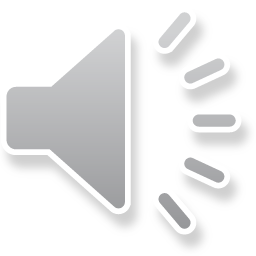 5. Chciałbym być sportowcem -Moje ciało.
Rysowanie prostych kształtów na tackach z piaskiem.

 Zabawa ruchowo-naśladowcza Rób to co ja.

 Ćwiczenia logopedyczne Moje ciało.

Rozwijanie mowy.
Rozmowa na temat sportu i sportowców.
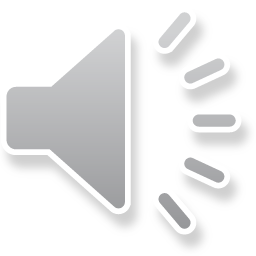 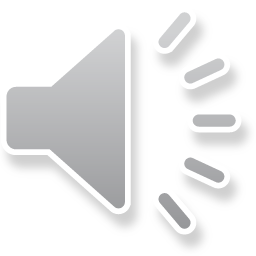